Chapter Four
Utility
Utility Functions & Indiff. Curves
Consider the bundles (4,1), (2,3) and (2,2).
Suppose (2,3)      (4,1) ~ (2,2).
Assign to these bundles any numbers that preserve the preference ordering;e.g.  U(2,3) = 6 > U(4,1) = U(2,2) = 4.
Call these numbers utility levels.
p
Utility Functions & Indiff. Curves
An indifference curve contains  equally preferred bundles.
Equal preference  same utility level.
Therefore, all bundles in an indifference curve have the same utility level.
Utility Functions & Indiff. Curves
So the bundles (4,1) and (2,2) are in the indiff. curve with utility level U º 4
But the bundle (2,3) is in the indiff. curve with utility level U º 6.
On an indifference curve diagram, this preference information looks as  follows:
Utility Functions & Indiff. Curves
x2
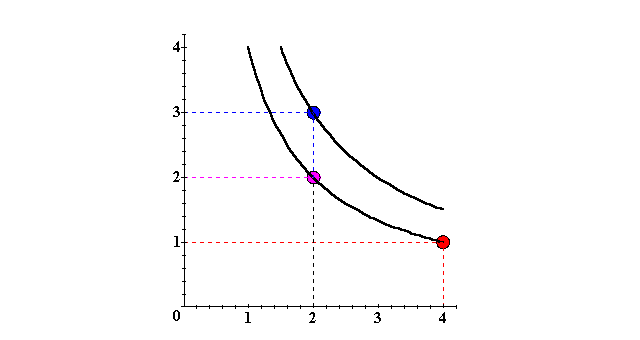 (2,3)      (2,2) ~ (4,1)
p
U º 6
U º 4
x1
Utility Functions & Indiff. Curves
Another way to visualize this same information is to plot the utility level on a vertical axis.
Utility Functions & Indiff. Curves
3D plot of consumption & utility levels for 3 bundles
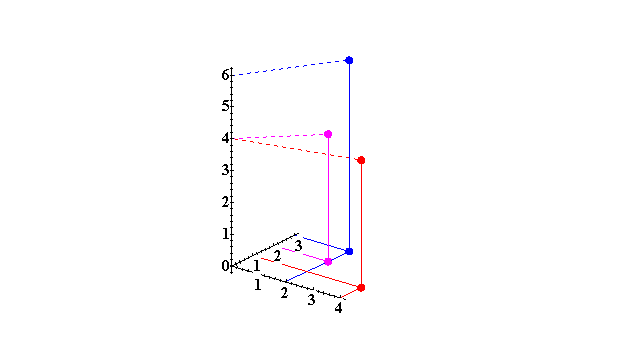 U(2,3) = 6
Utility
U(2,2) = 4 U(4,1) = 4
x2
x1
Utility Functions & Indiff. Curves
This 3D visualization of preferences can be made more informative by adding into it the two indifference curves.
Utility Functions & Indiff. Curves
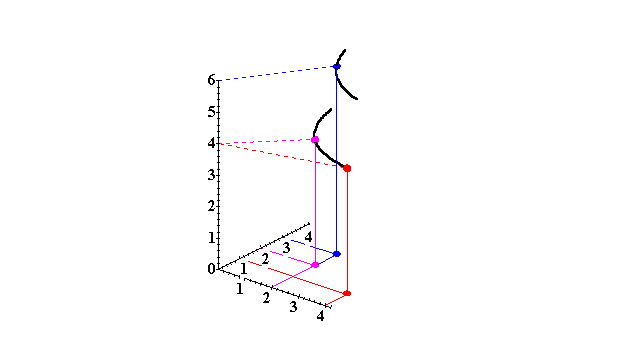 Utility
U º 6
U º 4
x2
Higher indifferencecurves contain
more preferredbundles.
x1
Utility Functions & Indiff. Curves
Comparing more bundles will create a larger collection of all indifference curves and a better  description of the consumer’s preferences.
Utility Functions & Indiff. Curves
x2
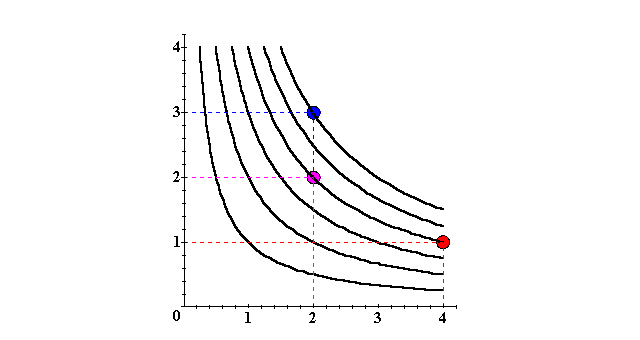 U º 6
U º 4
U º 2
x1
Utility Functions & Indiff. Curves
As before, this can be visualized in 3D by plotting each indifference curve at the height of its utility index.
Utility Functions & Indiff. Curves
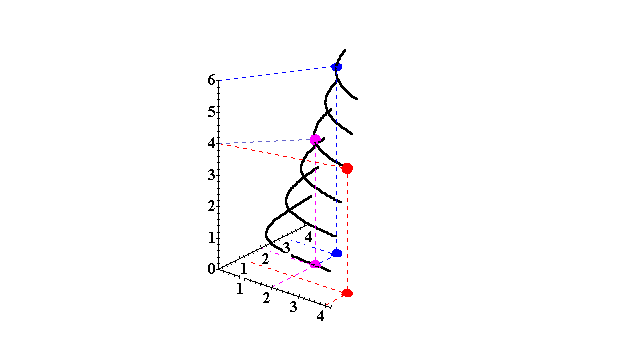 Utility
U º 6
U º 5
U º 4
U º 3
x2
U º 2
U º 1
x1
Utility Functions & Indiff. Curves
Comparing all possible consumption bundles gives the complete collection of the consumer’s indifference curves, each with its assigned utility level.
This complete collection of indifference curves completely represents the consumer’s preferences.
Utility Functions & Indiff. Curves
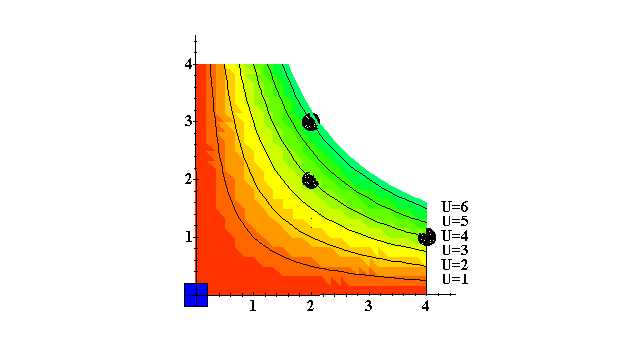 x2
x1
Utility Functions & Indiff. Curves
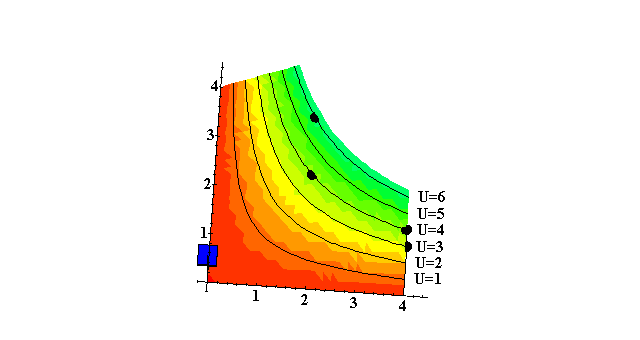 x2
x1
Utility Functions & Indiff. Curves
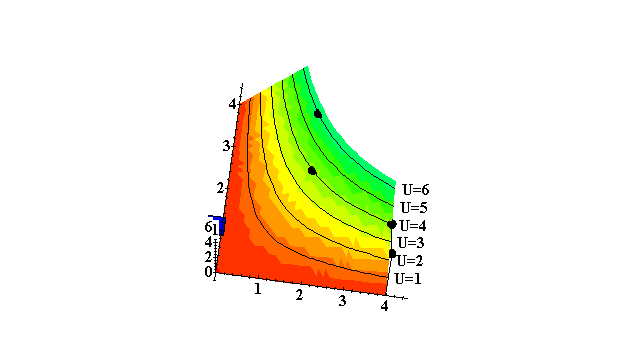 x2
x1
Utility Functions & Indiff. Curves
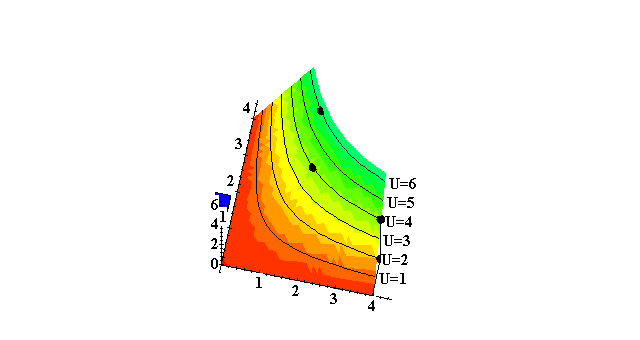 x2
x1
Utility Functions & Indiff. Curves
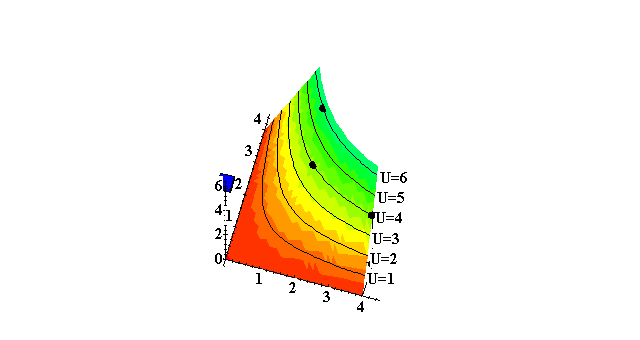 x2
x1
Utility Functions & Indiff. Curves
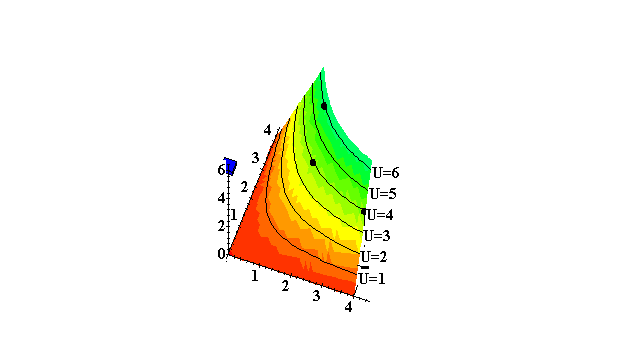 x2
x1
Utility Functions & Indiff. Curves
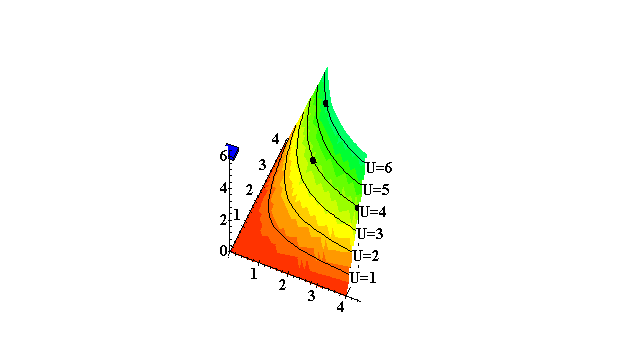 x1
Utility Functions & Indiff. Curves
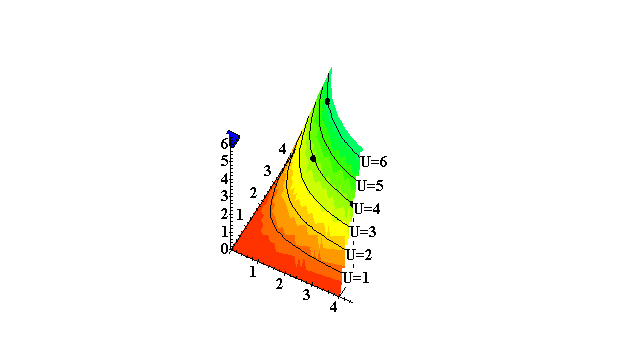 x1
Utility Functions & Indiff. Curves
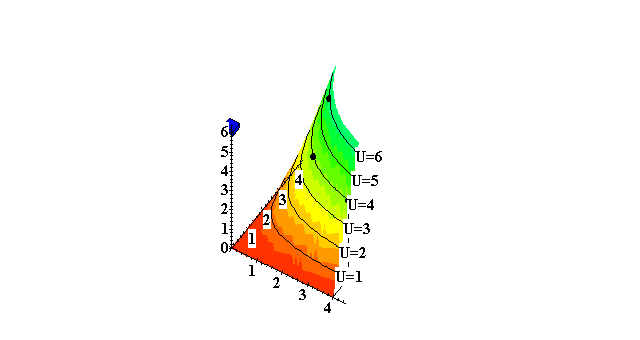 x1
Utility Functions & Indiff. Curves
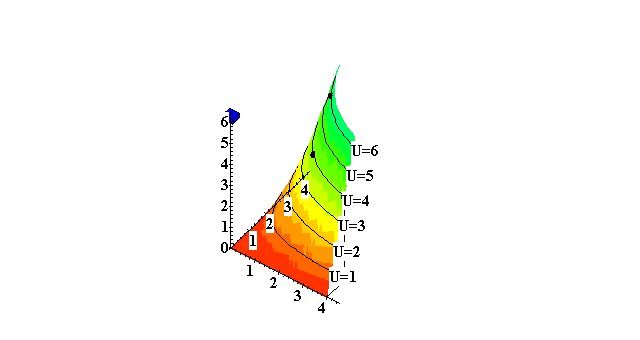 x1
Utility Functions & Indiff. Curves
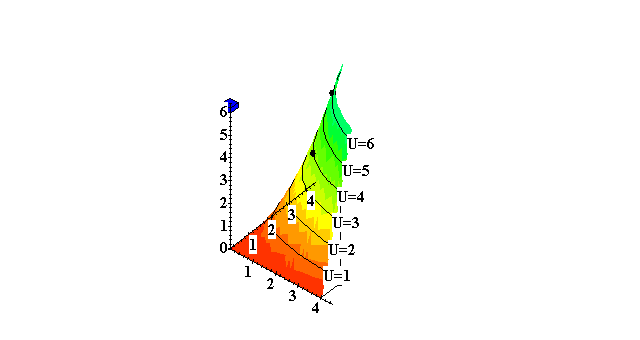 x1
Utility Functions & Indiff. Curves
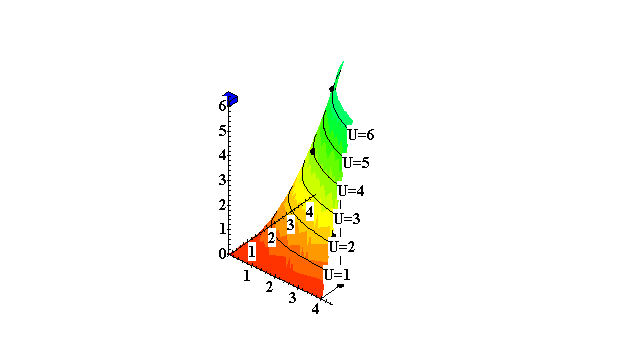 x1
Utility Functions & Indiff. Curves
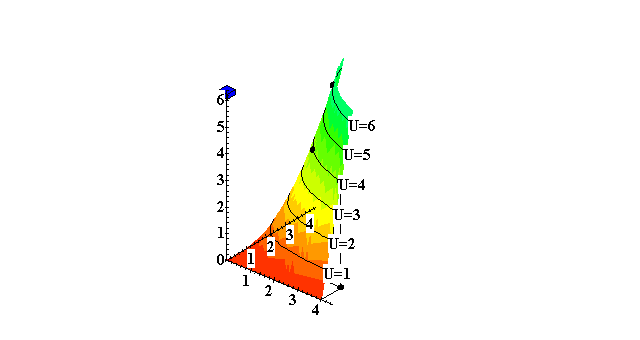 x1
Utility Functions & Indiff. Curves
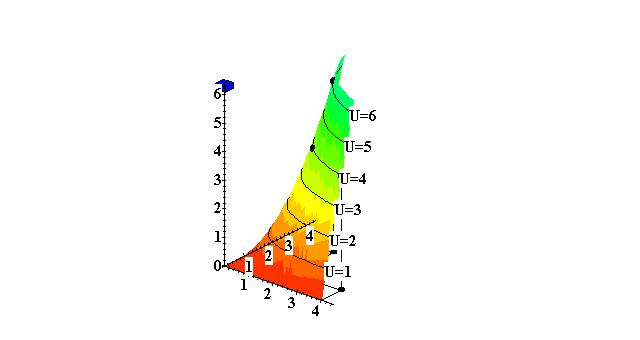 x1
Utility Functions & Indiff. Curves
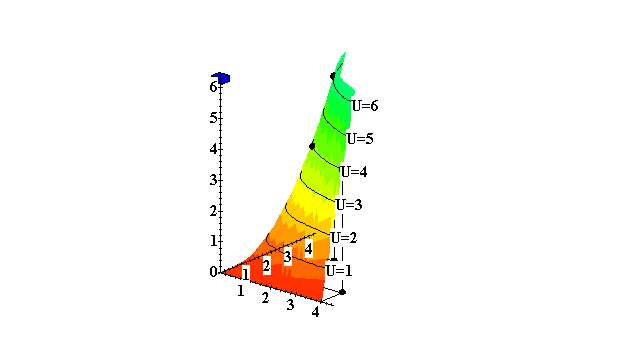 x1
Utility Functions & Indiff. Curves
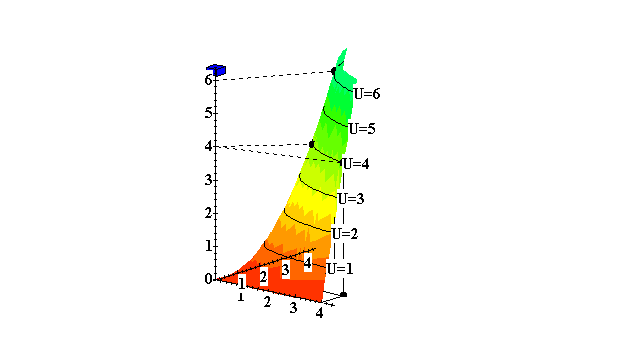 x1